TITLE SLIDE
BRIEF PRESENTATION DESCRIPTION
Presenter Name
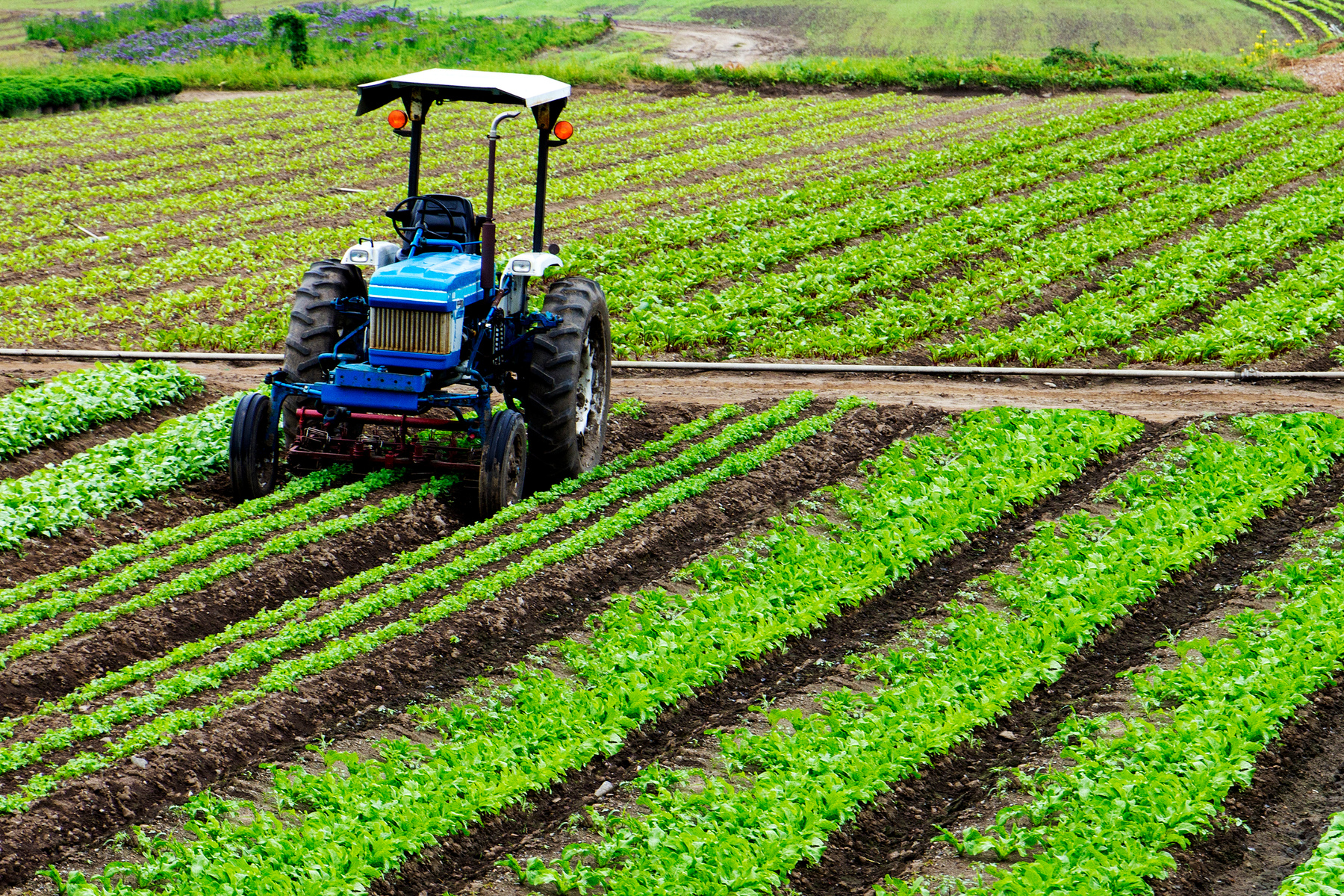 BRIEF DESCRIPTION
WELCOME TO OUR PRESENTATION
Lorem ipsum dolor sit amet, consectetur adipiscing elit, sed do eiusmod tempor incididunt ut labore et dolore magna aliqua. Ut enim ad minim veniam, quis nostrud exercitation ullamco laboris nisi ut aliquip ex ea commodo consequat. Duis aute irure dolor in reprehenderit in voluptate velit esse cillum dolore eu fugiat nulla pariatur. Excepteur sint occaecat cupidatat non proident, sunt in culpa qui officia deserunt mollit anim id est laborum.dolore eu fugiat nulla pariatur. Excepteur sint occaecat cupidatatoccaecat cupidatat non proident, sunt in culpa qui officia
Presenter Name
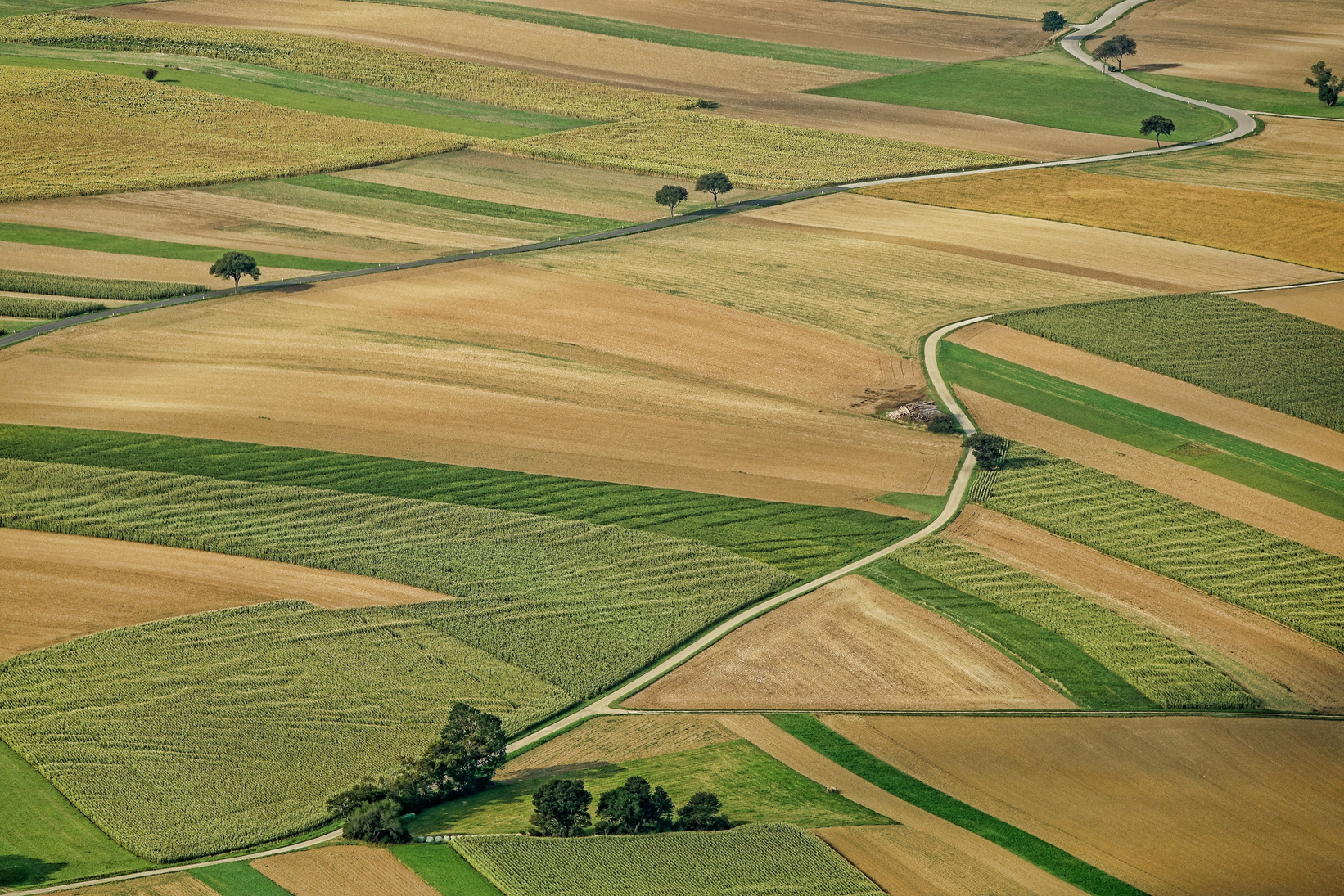 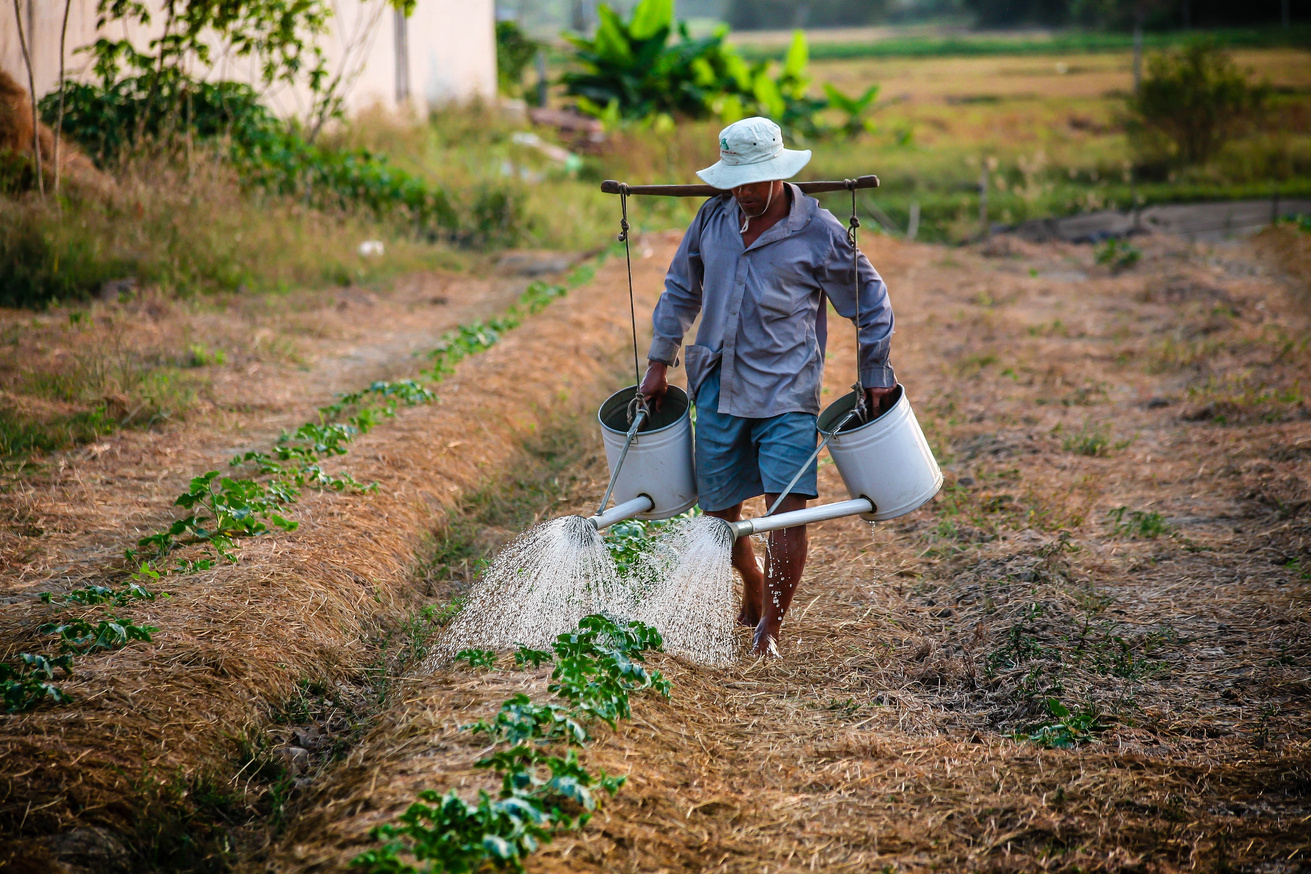 PRESENTATION NAME
AGENDA
Nibh praesent tristique magna
Ac tincidunt vitae semper quis
Lorem ipsum dolor sit amet
Integer vitae justo eget
Presenter Name
TEAM NAME
MEET THE TEAM
Person Name
Person name
Person name
Position Title
Position title
Position title
85%
BRIEF DESCRIPTION HERE
OUR MISSION
Mission 001
Lorem ipsum dolor sit amet, consectetur adipiscing elit, sed do eiusmod tempor incididunt ut labore et dolore magna aliqua. Ut enim ad minim veniam,
Mission 002
Lorem ipsum dolor sit amet, consectetur adipiscing elit, sed do eiusmod tempor incididunt ut labore et dolore magna aliqua. Ut enim ad minim veniam,
Presenter Name
DESCRIPTION HERE
SECTION 1 TITLE SLIDE:
Description Here
Lorem ipsum dolor sit amet, consectetur adipiscing elit, sed do eiusmod tempor incididunt ut labore et dolore magna aliqua. Ut enim ad minim veniam, quis nostrud exercitation ullamco laboris nisi ut aliquip ex ea commodo consequat. Duis aute irure dolor in reprehenderit in voluptate velit esse cillum dolore eu fugiat nulla pariatur. Excepteur sint occaecat cupidatat non proident, sunt in culpa qui officia deserunt mollit anim id est laborum.
Presenter Name
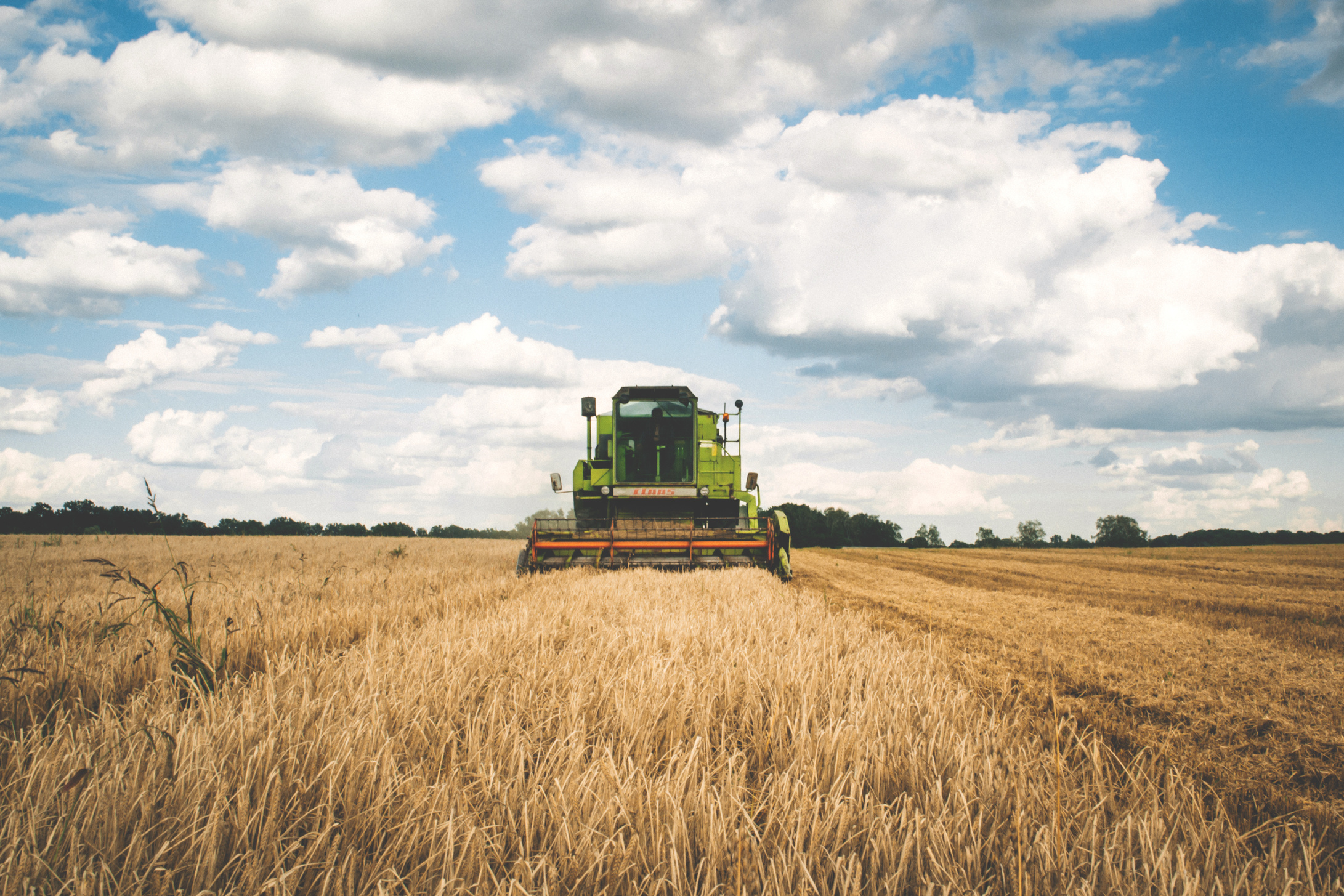 BRIEF DESCRIPTION HERE
SECTION 1 TEXT PAGE
Neque gravida in fermentum et sollicitudin ac orci. Sed blandit libero volutpat sed cras. Aliquam sem fringilla ut morbi tincidunt augue interdum velit. Orci ac auctor augue mauris augue. 

Turpis egestas sed tempus urna et pharetra pharetra. Sem et tortor consequat id porta nibh venenatis cras. Nibh ipsum consequat nisl vel pretium lectus quam id. Etiam erat velit scelerisque in dictum. 

Aliquam ultrices sagittis orci a scelerisque purus semper eget duis. Tortor id aliquet lectus proin nibh nisl condimentum. Felis eget nunc lobortis mattis aliquam faucibus purus in massa. Sem fringilla ut morbi tincidunt augue interdum.
78%
88%
97%
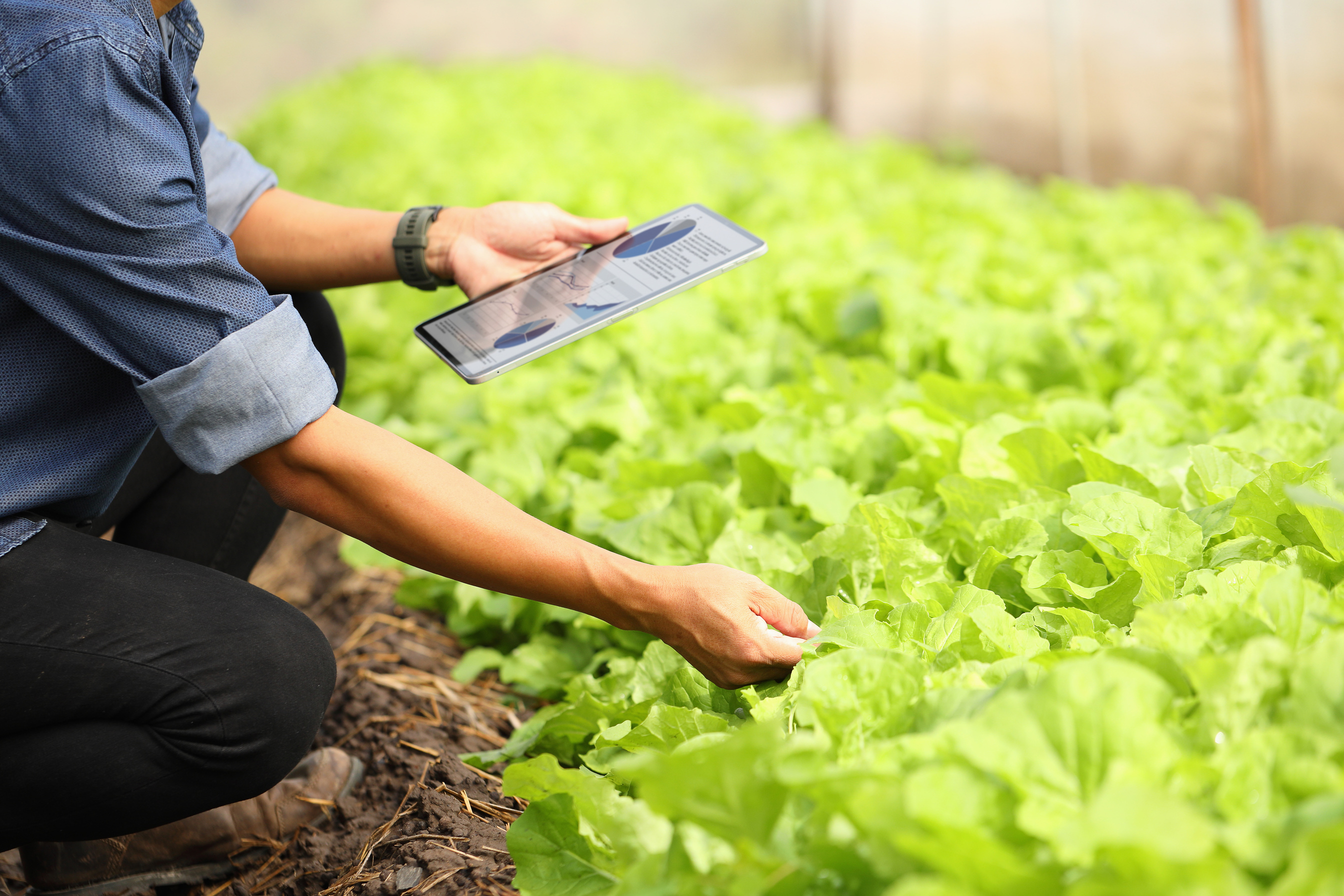 In 2021
In 2022
In 2023
RESEARCH PROJECT TITLE
DATA POINTS
Lorem ipsum dolor sit amet, consectetur adipiscing elit, sed do eiusmod tempor incididunt ut labore et dolore magna aliqua. Ut enim ad minim veniam, quis nostrud exercitation ullamco laboris nisi ut aliquip ex ea commodo consequat. 

Duis aute irure dolor in reprehenderit in voluptate velit esse aute irure dolor in cillum dolore eu fugiat nulla pariatur. 

Neque gravida in fermentum et sollicitudin ac orci. Sed blandit libero volutpat sed cras. Aliquam sem fringilla ut morbi tincidunt augue interdum velit.
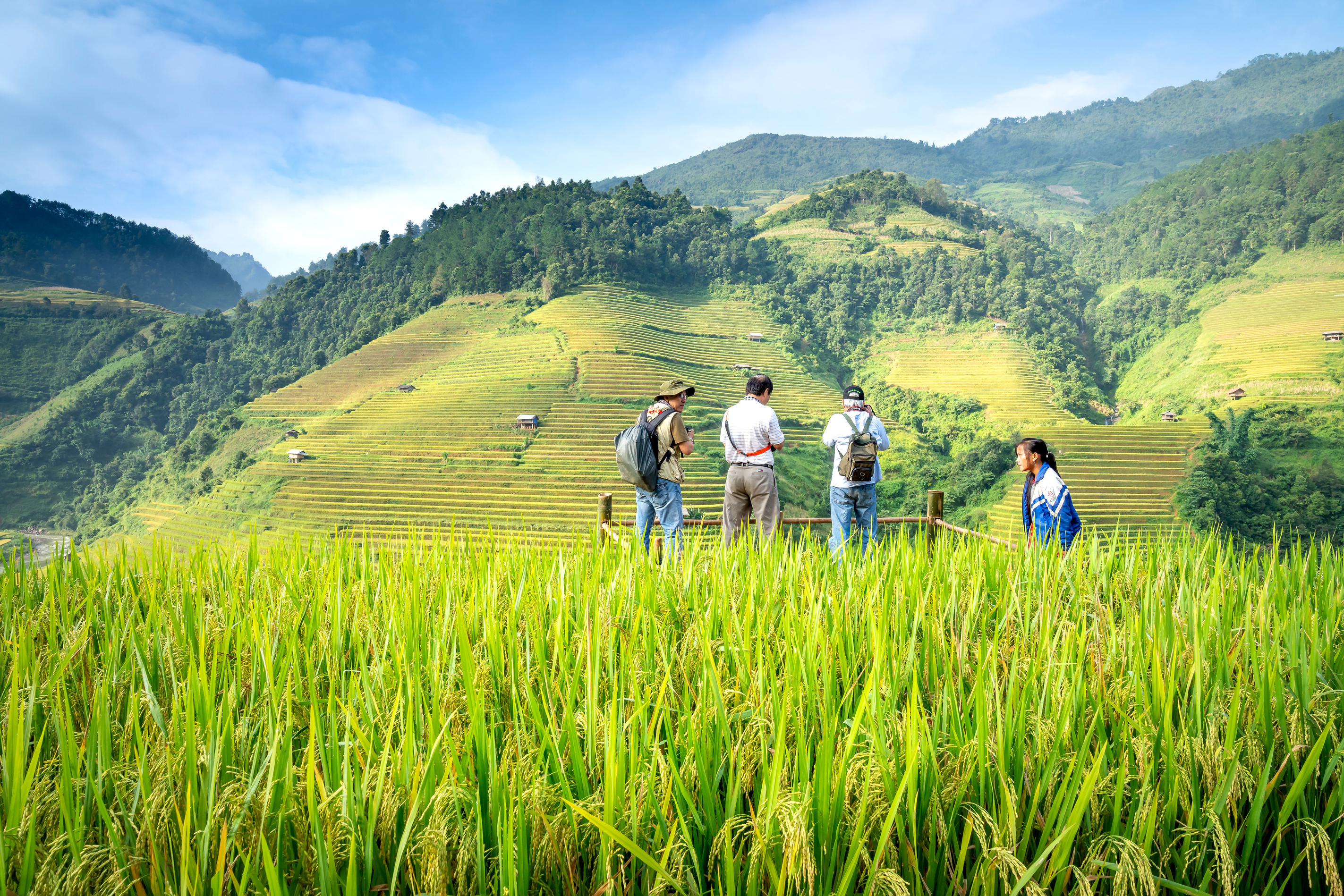 BRIEF DESCRIPTION HERE
SECTION 2 TITLE SLIDE
Lorem ipsum dolor sit amet, consectetur adipiscing elit, sed do eiusmod tempor incididunt ut labore et dolore magna aliqua. Ut enim ad minim veniam, quis nostrud exercitation ullamco laboris nisi ut aliquip ex ea commodo consequat. Duis aute irure dolor in reprehenderit in voluptate velit esse aute irure dolor in cillum dolore eu fugiat nulla pariatur.
Presenter Name
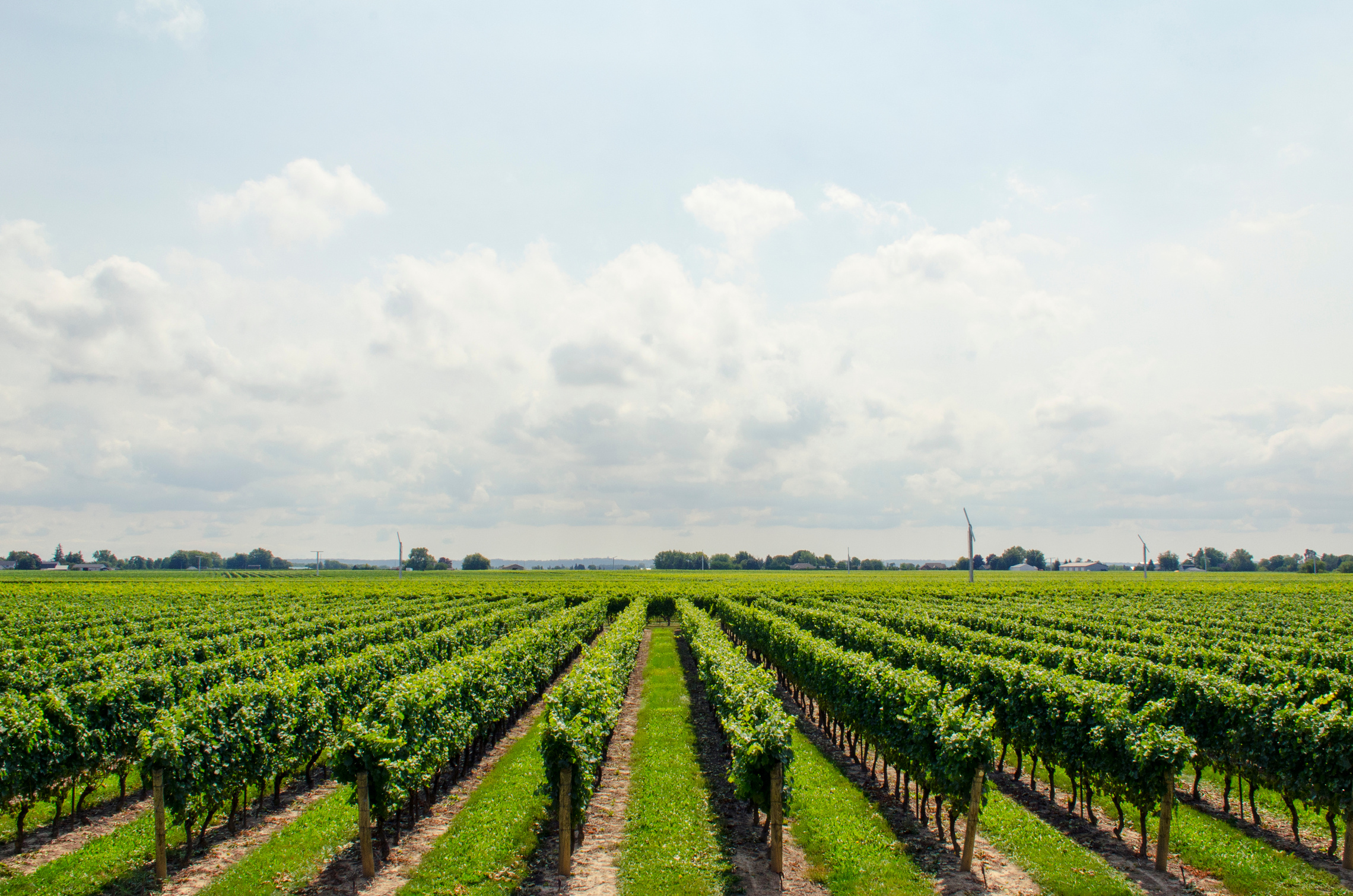 BRIEF DESCRIPTION HERE
SECTION 2 TEXT PAGE
Neque gravida in fermentum et sollicitudin ac orci. Sed blandit libero volutpat sed cras. Aliquam sem fringilla ut morbi tincidunt augue interdum velit. Orci ac auctor augue mauris augue. 

Turpis egestas sed tempus urna et pharetra pharetra. Sem et tortor consequat id porta nibh venenatis cras. Nibh ipsum consequat nisl vel pretium lectus quam id. Etiam erat velit scelerisque in dictum. 

Aliquam ultrices sagittis orci a scelerisque purus semper eget duis. Tortor id aliquet lectus proin nibh nisl condimentum. Felis eget nunc lobortis mattis aliquam faucibus purus in massa. Sem fringilla ut morbi tincidunt augue interdum.
RESEARCH PROJECT TITLE
DATA & NUMBER ANALYSIS
$1.234,56
$1.234,56
$1.234,56
$1.234,56
Lorem ipsum dolor sit amet, consectetur adipiscing elit, sed do eiusmod tempor incididunt ut labore et dolore magna aliqua. Ut enim ad veniam,
Lorem ipsum dolor sit amet, consectetur adipiscing elit, sed do eiusmod tempor incididunt ut labore et dolore magna aliqua. Ut enim ad veniam,
Lorem ipsum dolor sit amet, consectetur adipiscing elit, sed do eiusmod tempor incididunt ut labore et dolore magna aliqua. Ut enim ad veniam,
Lorem ipsum dolor sit amet, consectetur adipiscing elit, sed do eiusmod tempor incididunt ut labore et dolore magna aliqua. Ut enim ad veniam,
Presenter Name
72%
85%
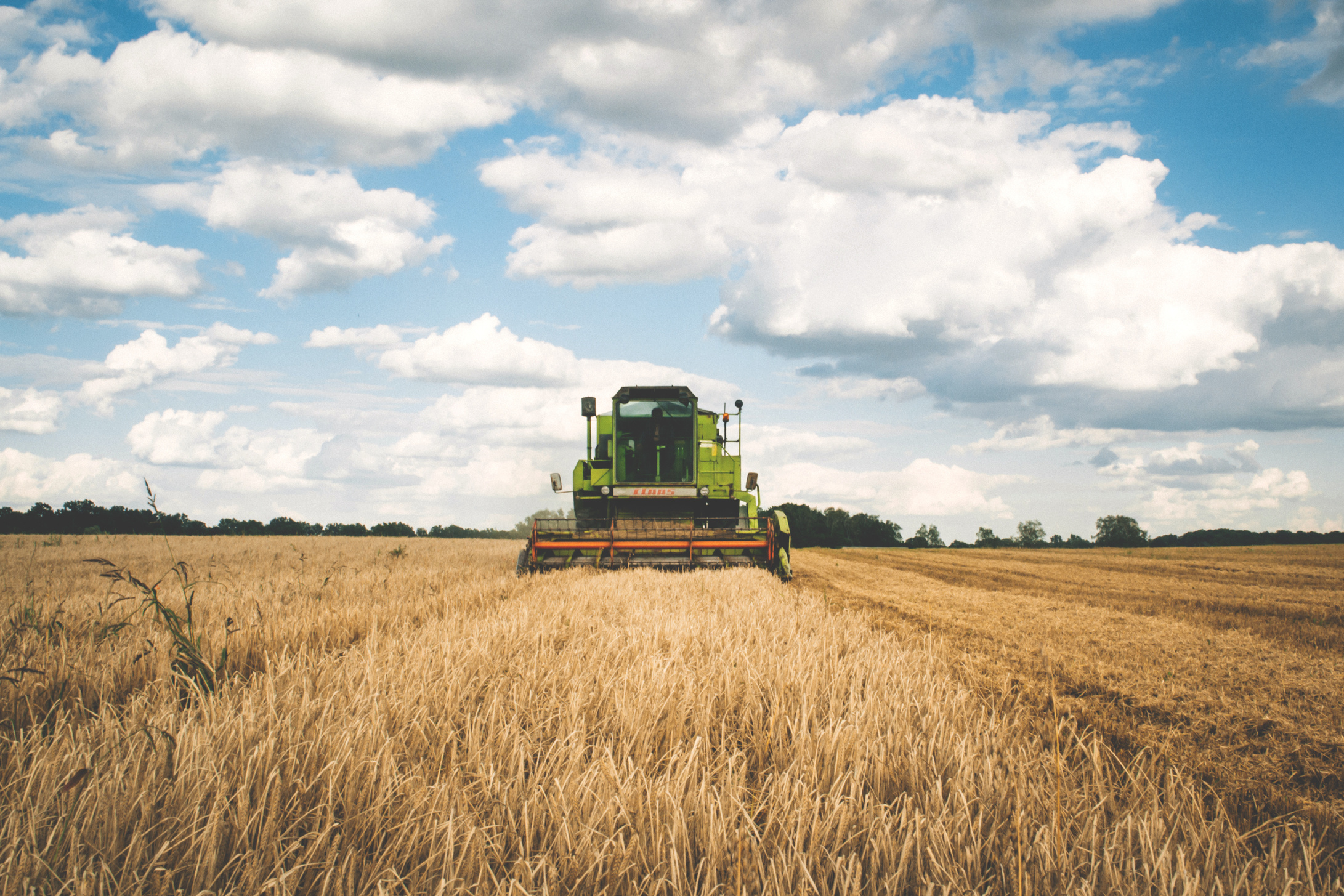 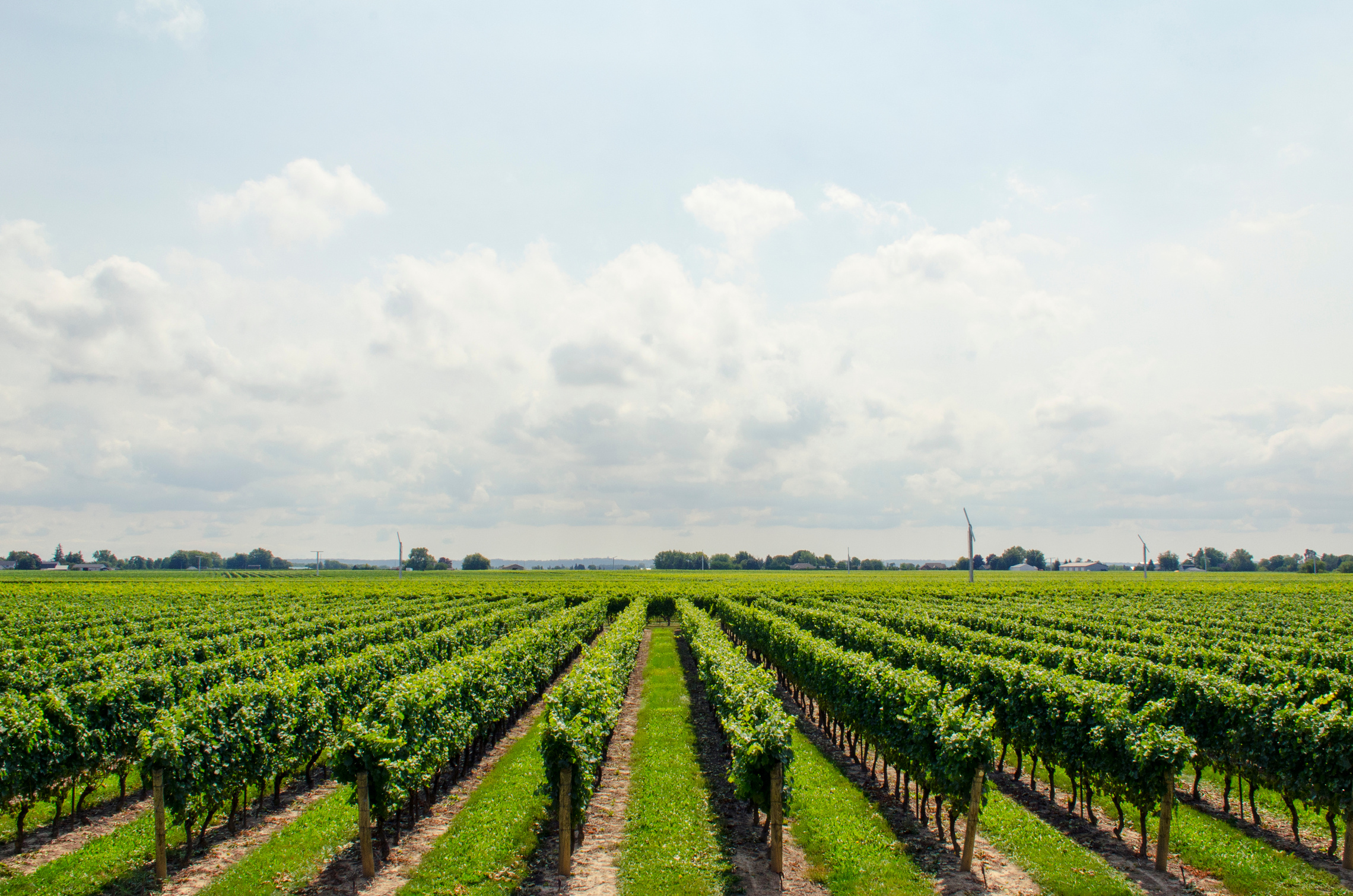 RESEARCH PROJECT TITLE
PERCENTAGES
Lorem ipsum dolor sit amet, consectetur adipiscing elit, sed do eiusmod tempor incididunt ut labore et dolore magna aliqua. Ut enim ad minim veniam,
Presenter Name
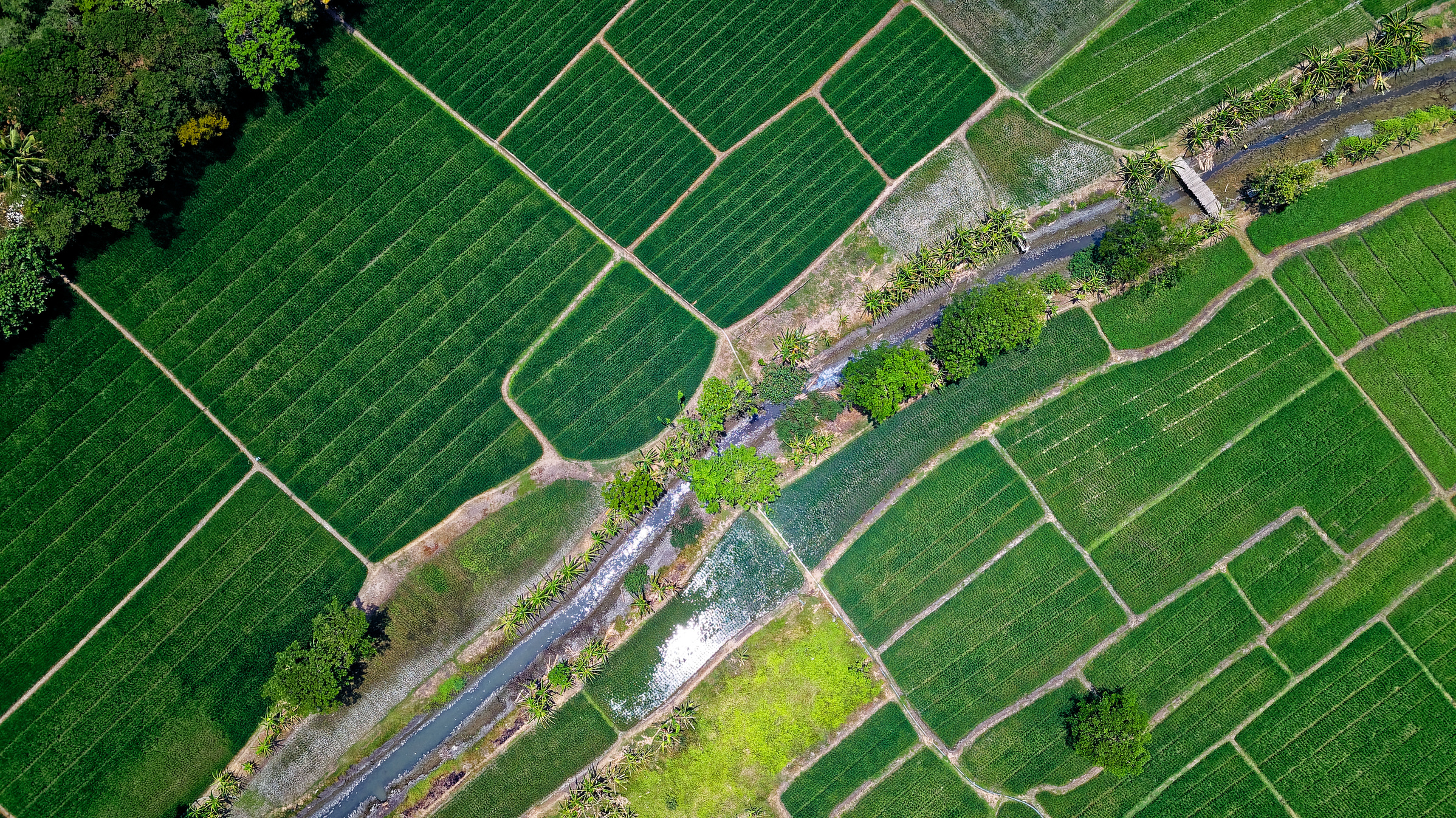 BRIEF DESCRIPTION
SECTION 3 TITLE SLIDE
Lorem ipsum dolor sit amet, consectetur adipiscing elit, sed do eiusmod tempor incididunt ut labore et dolore magna aliqua. Ut enim ad minim veniam, quis nostrud exercitation ullamco laboris nisi ut aliquip ex ea commodo consequat.
Presenter Name
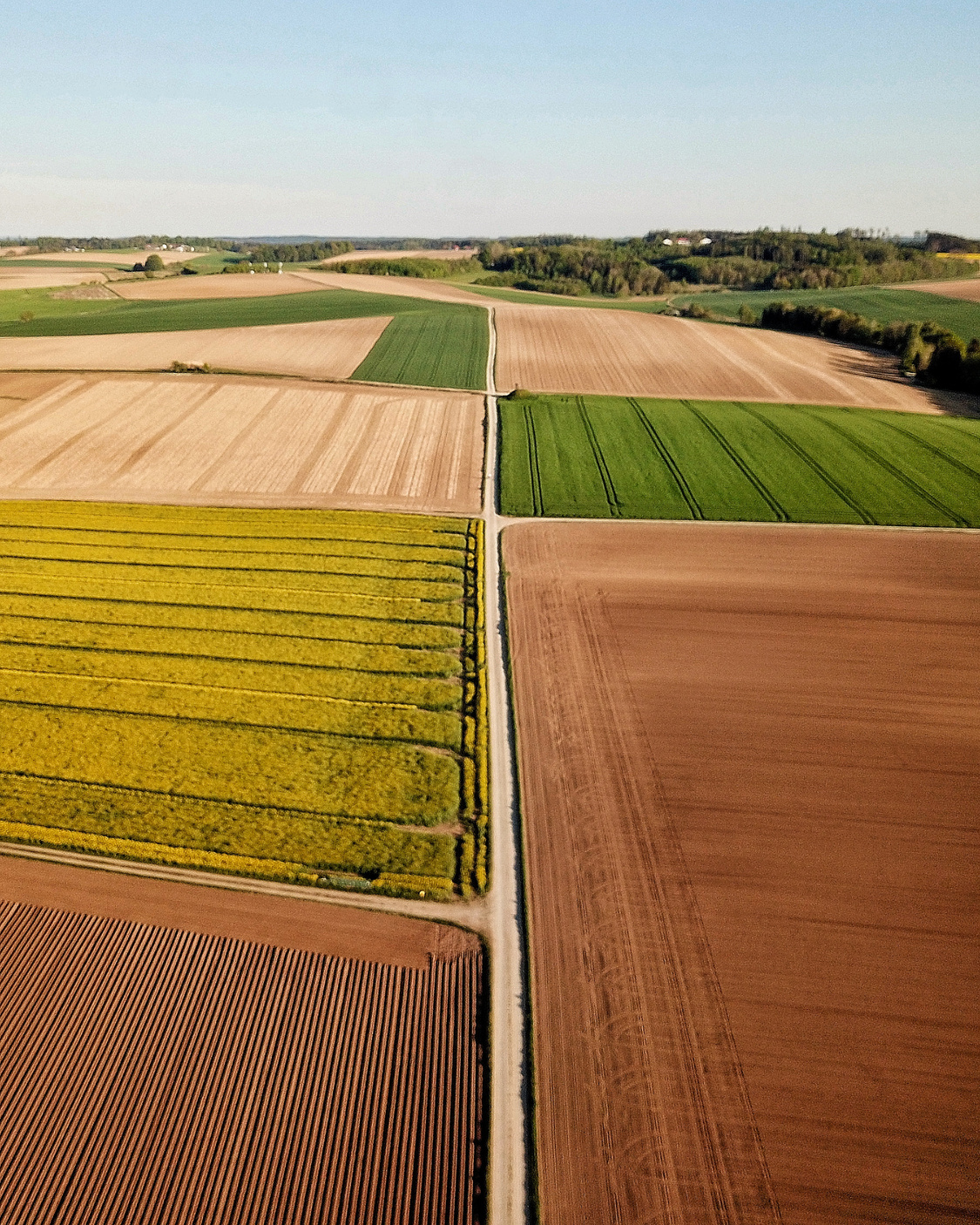 BRIEF DESCRIPTION HERE
SECTION 3 TEXT PAGE
Neque gravida in fermentum et sollicitudin ac orci. Sed blandit libero volutpat sed cras. Aliquam sem fringilla ut morbi tincidunt augue interdum velit. Orci ac auctor augue mauris augue. 

Turpis egestas sed tempus urna et pharetra pharetra. Sem et tortor consequat id porta nibh venenatis cras. Nibh ipsum consequat nisl vel pretium lectus quam id. Etiam erat velit scelerisque in dictum. 

Aliquam ultrices sagittis orci a scelerisque purus semper eget duis. Tortor id aliquet lectus proin nibh nisl condimentum. Felis eget nunc lobortis mattis aliquam faucibus purus in massa. Sem fringilla ut morbi tincidunt augue interdum.
Insert Quote here
Presenter Name
125
100
75
PROJECT TITLE
STATISTICS
50
Lorem ipsum dolor sit amet, consectetur adipiscing elit, sed do eiusmod tempor incididunt ut labore et dolore magna aliqua.

 Pellentesque id nibh tortor id aliquet lectus. Mauris pellentesque pulvinar pellentesque habitant morbi tristique senectus. Vel eros donec ac odio tempor orci. Mattis nunc sed blandit libero volutpat. Elit duis tristique sollicitudin nibh sit amet commodo nulla facilisi. Sed egestas egestas fringilla phasellus faucibus scelerisque. Eget est lorem ipsum dolor sit amet consectetur. 

Tristique risus nec feugiat in fermentum posuere. Dui ut ornare lectus sit amet est placerat. Justo eget magna fermentum iaculis. Id velit ut tortor pretium viverra. Mattis aliquam faucibus purus in massa tempor. Fringilla phasellus faucibus scelerisque eleifend donec pretium.
25
0
2019
2020
2021
2022
2023
Presenter Name
CONTACT US:
Info@aginnovation.info
https://www.aginnovation.info/
123 Anywhere ST., Any City, ST 12345
www.aginnovation.info
THANK YOU
HTTPS://WWW.AGINNOVATION.INFO/
Presenter Name